Retreatment of Superconducting Cavities for the European XFEL
Detlef Reschke – DESYfor the EU-XFEL Accelerator Consortium
[Speaker Notes: How to edit the title slide

Upper area: Title of your talk, max. 2 rows of the defined size (55 pt)
Lower area (subtitle): Conference/meeting/workshop, location, date, your name and affiliation, max. 4 rows of the defined size (32 pt)
Change the partner logos or add others in the last row.]
VT-CM comparison: USABLE GRADIENT
Cryomodule – min of
Maximum gradient (quench)


FE limit (front/back X-ray)

RF power limit at 31 MV/m
Vertical Test – min of
Maximum gradient (quench, RF power)

FE limit (top/bottom X-ray)

Q0 limit (= 1010)
Acceptance criteria for “Usable gradient” in vertical test
INITIAL: > 26 MV/m (10% margin to required average design operating gradient)
NOW (after analysis of retreatment results in May 2014):> 20 MV/m (for optimized number of retreatments and retests)
[Speaker Notes: No update necessary]
Definition of “Usable Gradient” in VT
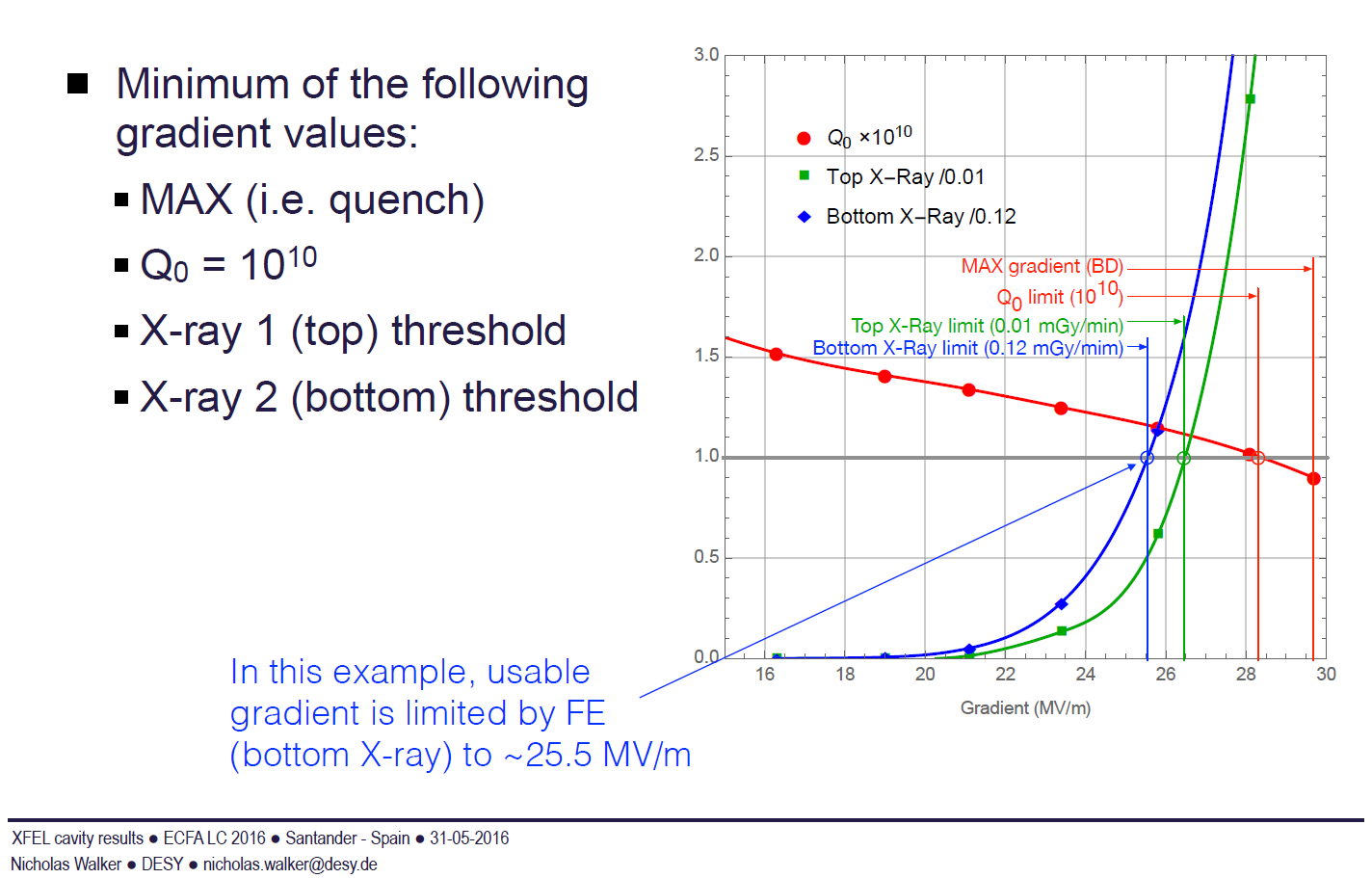 [Speaker Notes: No update necessary]
Results: Usable Gradient “As received”
Both vendors well above Spec

RI shows ~ 3MV/m in average more than EZ:a) final EPb) low gradient quenches at EZ

Several cavities with < 20 MV/m accepted “as received”, especially if a) limitation = “bd“  +b) no FE

Average Q-values for both vendors:Q0(4 MV/m) = 2.1·1010Q0(23.6 MV/m) = 1.3·1010

Missing ~90 cavities “as received”?
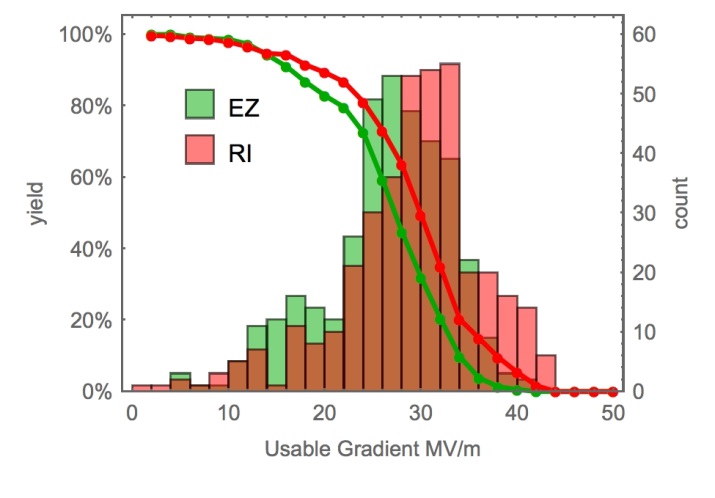 accept for module
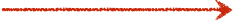 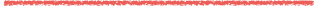 re-treat & retest
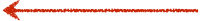 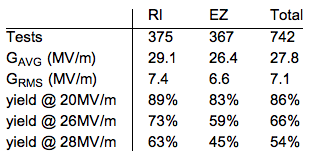 [Speaker Notes: updated]
Retreatments
Why cavities w/o “as received” test?(“as received”: first test after delivery to DESY + cavity conform to Spec)

Three main categories for retreatment (rework):
 Non-Conformities after delivery from vendor (~ 90 Tests)   (mechanical, vacuum, defects, …)=> retreatment/rework at DESY or vendor depending     on NC-type
 Performance (~160 Tests)   (acceptance criteria for gradient or Q-value not met)   - mainly by field emission (+ “Quench”, “low Q”)=> first + successful retreatment High Pressure Ultrapure Water Rinse 	<Eacc, usable>:  	19 MV/m => 26 MV/m     	<Q0(4 MV/m)>:	2.1 · 1010 => 2.4 · 1010 

 Non-Conformity during string assembly (21 Cv)
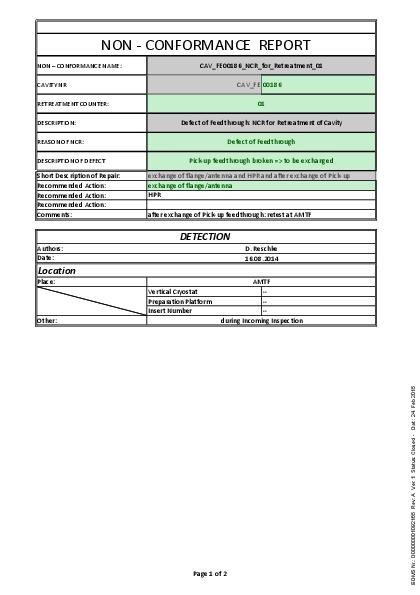 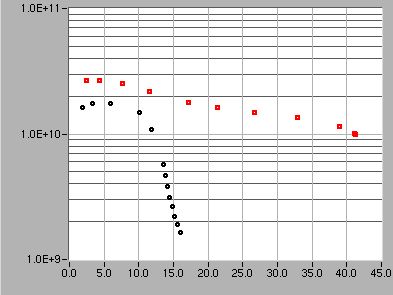 [Speaker Notes: - Categories for test purpose + formalized decisions according to test result]
Retreatment results: HPR
Now performance-related retreatments, only

In the following comparison analysis, "before" and "after" refer to a pair of vertical tests for a given cavity before and after retreatment

Analysis limited to "before" tests being "as received" (i.e. no second pass treatments are included)

129 data sets for “HPR only” shown
Retreatment performance: HPRMax gradient
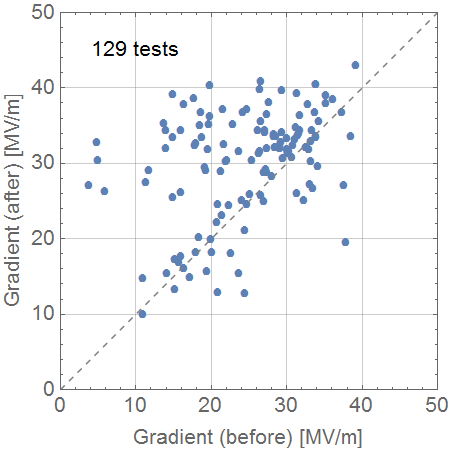 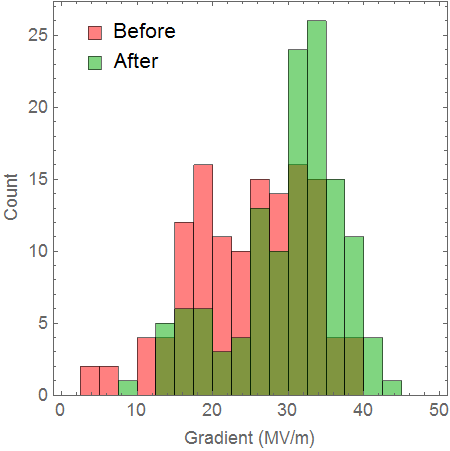 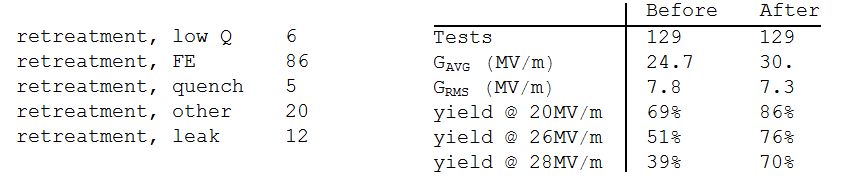 Retreatment performance: HPRUsable gradient
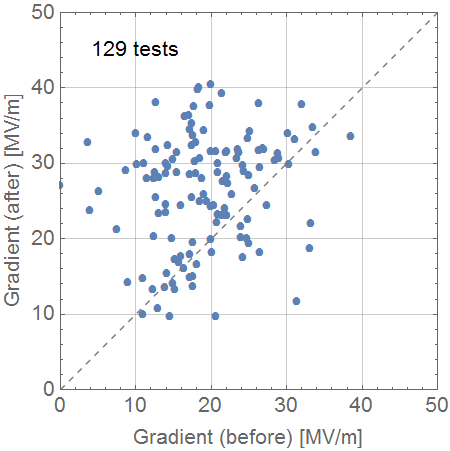 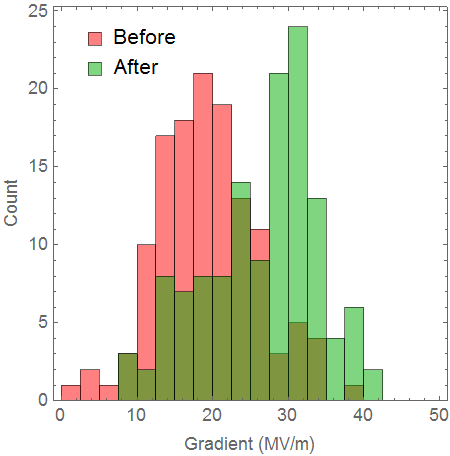 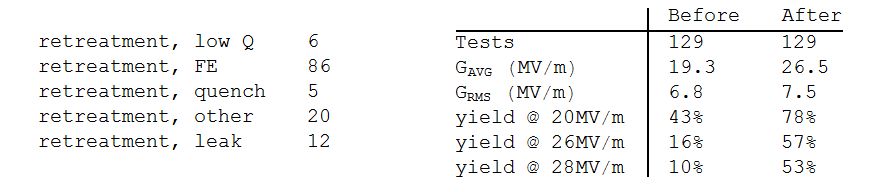 Retreatment performance: HPRQ-value at 4 MV/m
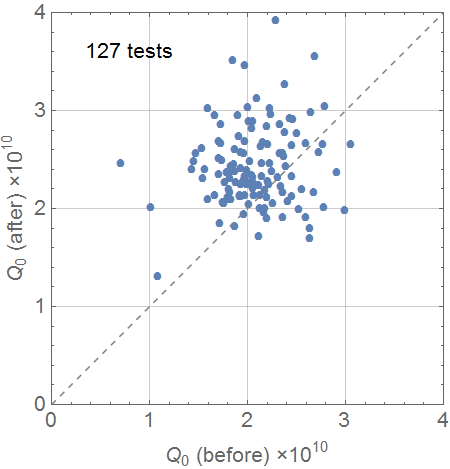 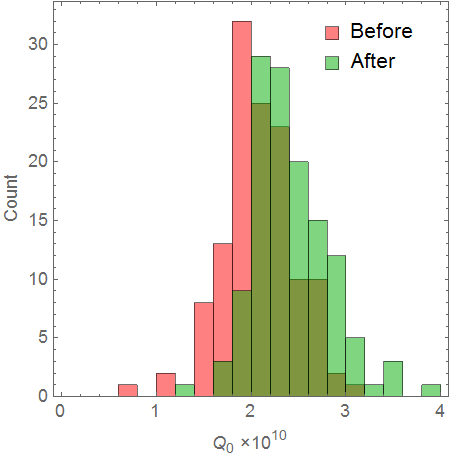 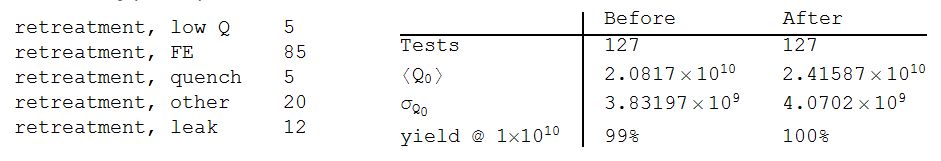 Retreatment performance: HPRQ-value at 23.6 MV/m
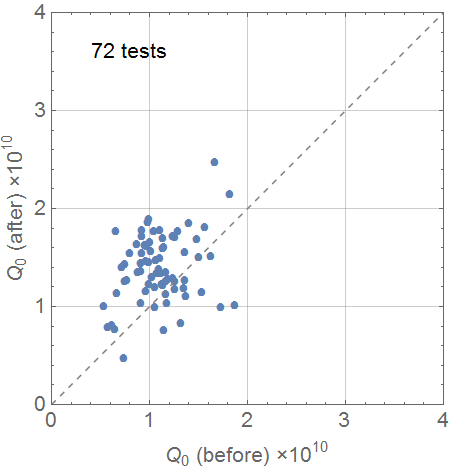 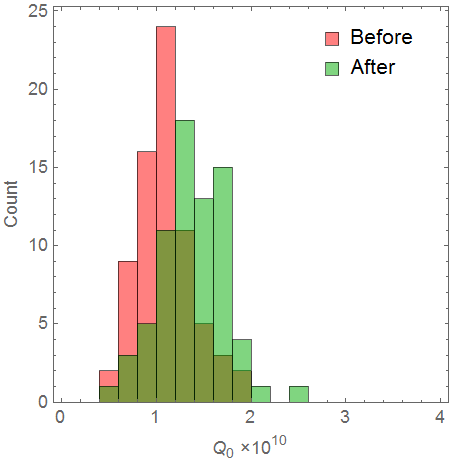 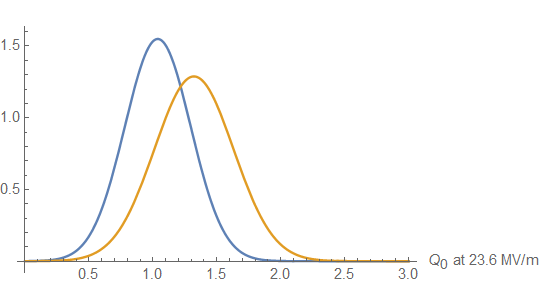 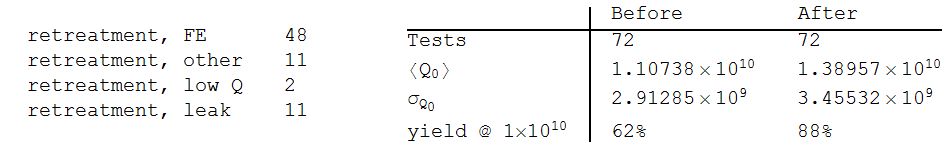 Retreatment results: BCP+HPR+120C bake
Now performance-related retreatments, only

In the following comparison analysis, "before" and "after" refer to a pair of vertical tests for a given cavity before and after retreatment

Analysis includes second, third,… pass treatments("before" tests being "as received“

18 data sets available
Retreatment results: BCP+HPR+120C bakeUsable Gradient
Based on 18 tests
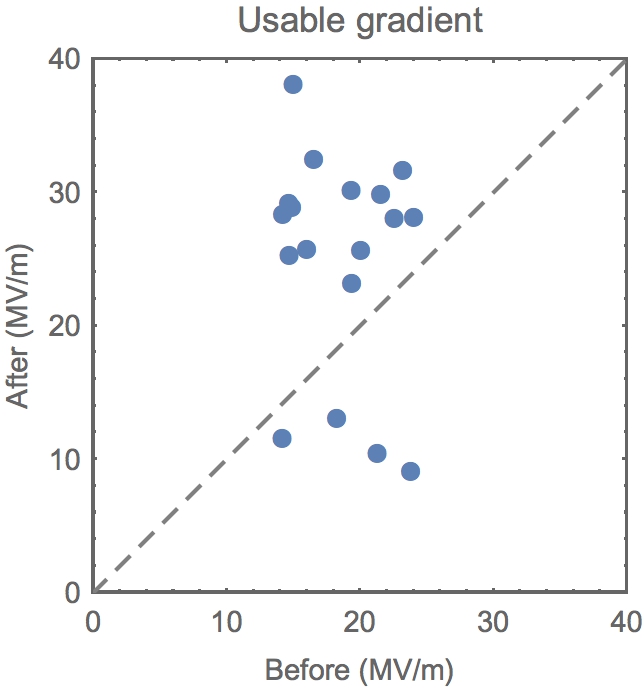 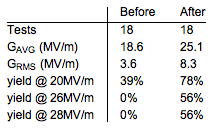 Retreatment results: BCP+HPR+120C bakeQ-value at 4 MV/m
Based on 18 tests
No improvement on Q-value!
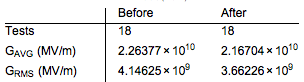 Mean
RMS
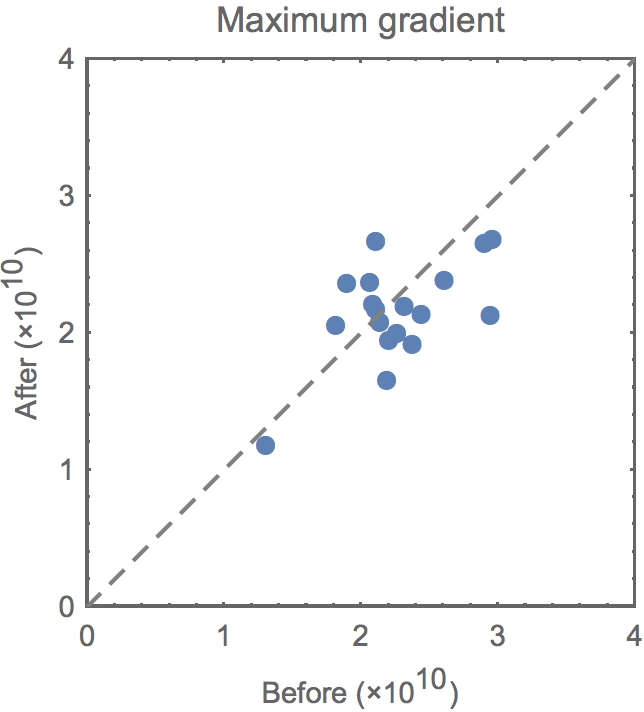 Thanks to all colleagues of:
- IFJ-PAN Krakow (esp. J. Swierblewski, M. Wiencek)
- CEA Saclay
- INFN Milano (esp. L. Monaco)
- E. Zanon
- Research Instruments
- Daher Transkem
- Alsyom
- DESY (esp. V. Gubarev, J. Schaffran, L. Steder, N. Walker, M. Wenskat, S. Yasar)
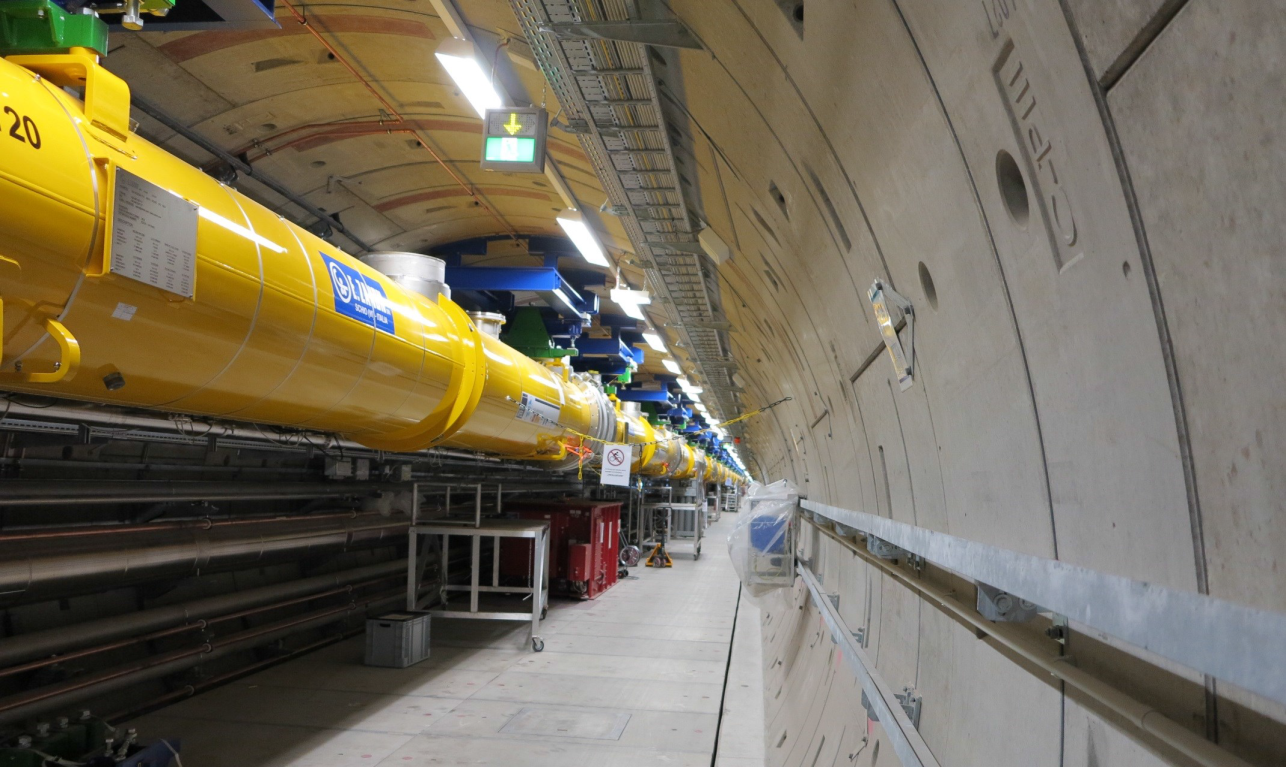 :
- Back-up
xxxxxxxx
Cavity Surface Preparation
Two schemes for the final surface treatment: - E. Zanon: 		Final 10µm BCP (“BCP Flash”) - Research Instr.:	Final 40µm EP
Successful mechanical production and surface preparation at both vendors! 

No performance guarantee resulted in DESY taking responsibility for:
the risk of unexpected low gradient or field emission
 retreatment   (good cooperation/agreements with both vendors)
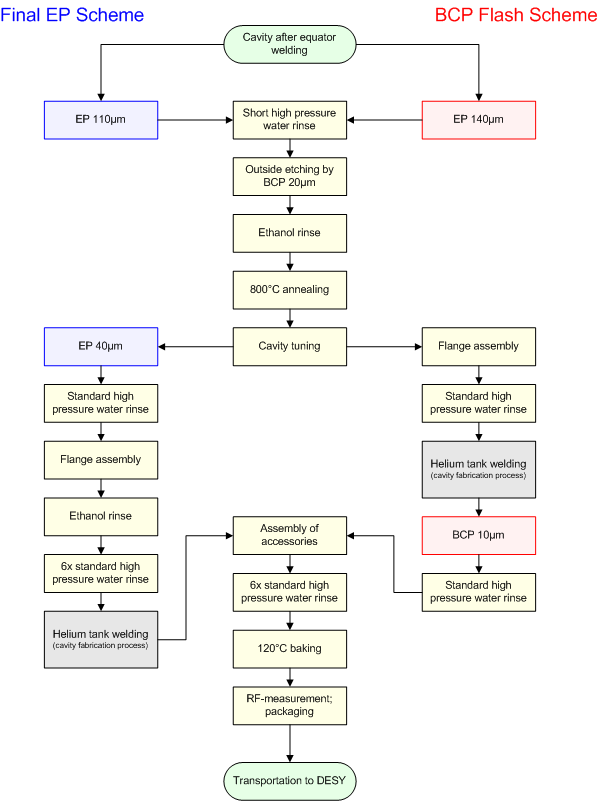 BCP Flash
Final EP
17
Transportation + Incoming Inspection
Transportation:
“Cavity ready for test” requires well-definedtransport concept
Transport under vacuum=> avoid particle transport
Dedicated boxes for horizontal transport by truck (Vendor => DESY => Saclay)
No performance degradation observed

Incoming inspection at DESY
Basic mechanical, electrical, RF checks + final vacuum leak check before test
Idea: Check for damages during transport
Found:	- Assembly errors + contaminations		- Mechanical + electrical damages		- Few leaks
Incoming Inspection is mandatory
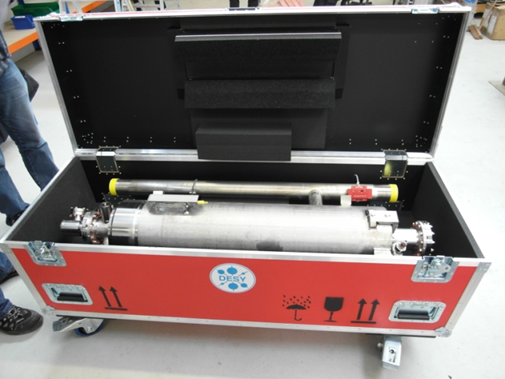 => 54 Cv‘s back to vendor
[Speaker Notes: Remark:
Additional and comprehensive information about NC‘s + experiences with QC concept during production extend this talk => aware that this is missing]
Vertical tests at AMTF
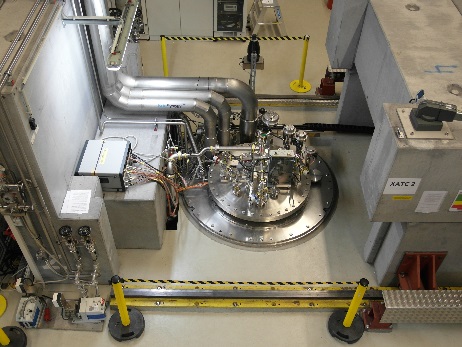 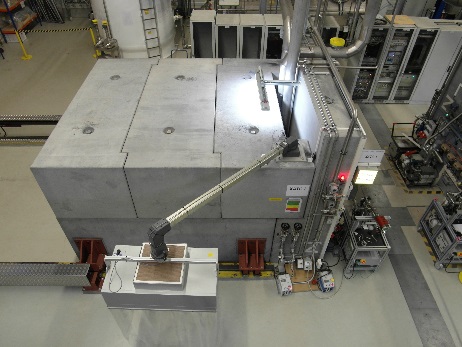 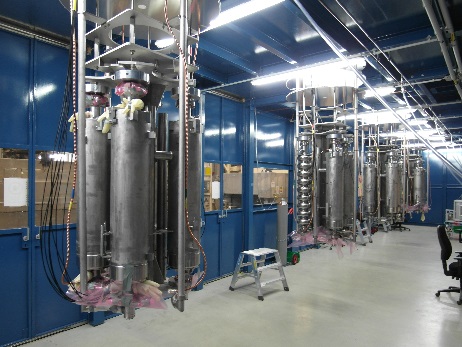 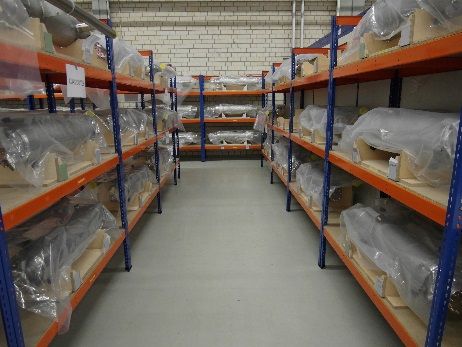 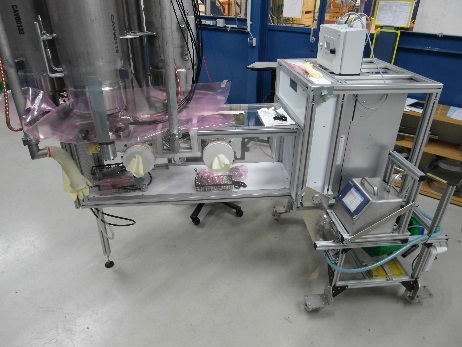 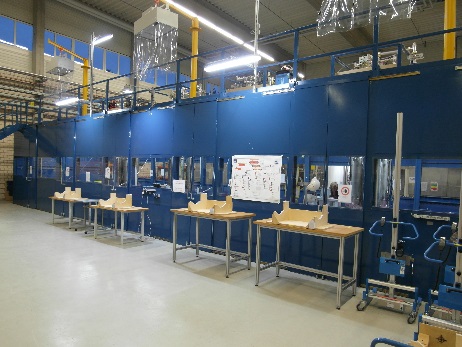 19
Statistics of Cavities + Vertical Acceptance Tests
Cavity production finished with last delivery in Mar 2016:
(800 + extra 4) Series Cavities
24 ILC “HiGrade”-Cavities (w/o He-tank; QC)
 8 since equipped with He-tank and used for XFEL
16 Cavities for infrastructure commissioning
 4 since used for XFEL
=> 816 cavities available and vertically tested for XFEL

Analysis of vertical acceptance tests includes
Series Cavities
ILC “HiGrade”-Cavities (w/o He-tank)
NO infrastructure commissioning tests

Stable average vertical test rate ~40 tests/month achieved
1225 vertical tests (few additional tests due to returns from string assembly possible)
[Speaker Notes: - updated]
20
Analysis of Cavity Results
Fully statistical approach; (nearly) no individual cavity analysis=> simplified vertical test procedure at 2K: - Q0(Eacc), - fundamental mode spectra, - HOM-check (partially)

Work in progress: Analysis and possible correlations for Eacc,max, Q-value + x-rays
Nb-material: Vendor dependency
Cavity with vs. without He-tank
Surface treatment (not vendor)
Dependence on test infrastructure (RF test stand, cryostat, test inserts, …)
Cool down procedure => no special procedure applied, bad instrumentation, …
“Processing” vs. degradation in case of field emission; degradation after quench
Optical inspection, local repair 
…
Error analysis
WEPMB007
[Speaker Notes: - updated]
Trend of Usable Gradient “As received”
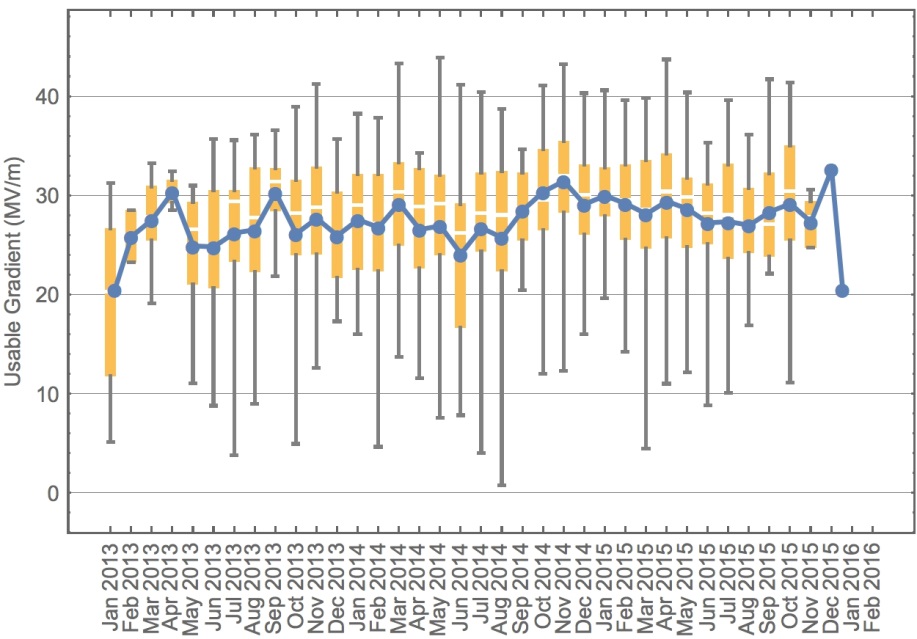 Good stability of average usable gradient over full production period
22
Finally: “Send to Saclay“
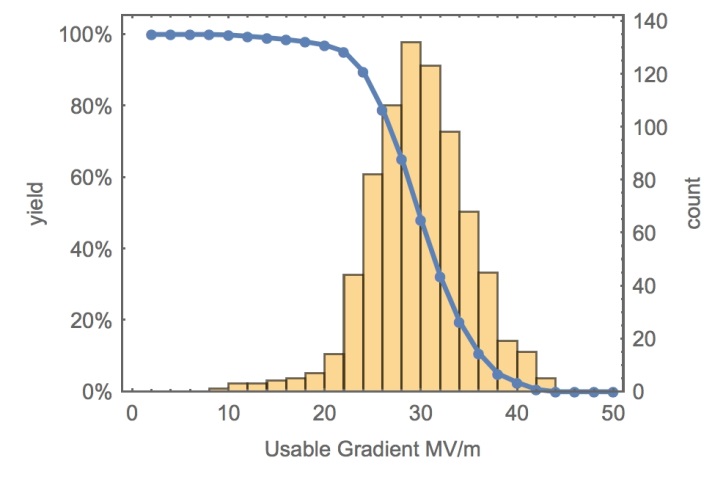 (nearly) all cavities shipped to CEA Saclay for string assembly

average usable gradient:~ 30 MV/m

includes cavities for three modules below 20 MV/m
Mainly low gradient quenches=> retreatment not successful=> retreatment would run out of schedule
Consequence of missing performance guarantee
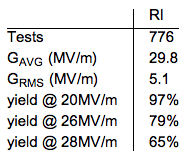 > 810
[Speaker Notes: - updated]